Pulses overview; status and opportunities for genetic enhancement
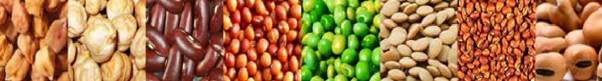 Ramavtar Sharma
Presented during Group meeting organized by ICAR-ATARI, Jodhpur for 26-27 July 2018-19
Area, Production and Productivity
India is the largest producer (25% of global production), 
consumer (27% of world consumption) and 
importer (14%) of pulses in the world. 

Pulses account for around 20 per cent of the area under foodgrains and 
contribute around 7-10 per cent of the total foodgrains production in the country. 

Though pulses are grown in both Kharif and Rabi seasons, 
Rabi pulses contribute more than 60 per cent of the total production.

Gram is the most dominant pulse having a share of around 40 per cent in the total production followed by 
Tur/Arhar at 15 to 20 per cent and 
Urad/Black Matpe and Moong at around 8-10 per cent each. 

Productivity of pulses is 764 kg/ha.
Objectives of Genetic Improvement
Yield improvement: 

Yield and yield stability needs proper consideration

Strategies:

Plant/crop architecture (ideotype/architype breeding)
Drought/heat/irradiation tolerance (Abiotic stresses)
Pest and Disease resistance (Biotic stresses)
Pertinent Improvement strategies: 

Recombinant breeding
Mutagenesis/mutation breeding
Wide hybridization
Biotechnological tools:
Organogenesis
Embryo rescue/Inter-specific hybrids through embryoculture
Protoplast culture and embryogenesis
Somaclonal variation: in vitro selection
Transgenic Plants: disease/pest resistance
Molecular Marker assisted selection
Thrust areas:
Exploitation of heterosis in pigeonpea 
Integrated approach for genetic enhancement through pre-breeding 
Development of suitable plant types for different agro-ecological conditions 
Genomics-enabled pulse crops improvement 
Breeding for tolerance to drought & temperature extremities 
Breeding for improved quality 
Plant genetic resources management 
Maintenance breeding & breeder seed production
Chickpea: 
Genetic enhancement and pre-breeding for yield enhancement and broadening the genetic base of existing cultivars.
Pyramiding of genes conferring resistance to fusarium wilt and dry root rot through integrated plant breeding approach.
Development of heat and moisture stress tolerant varieties (QTLs identification for drought, mechanism of heat tolerance etc.).
Development of chickpea varieties suitable for 
mechanical harvesting and 
post emergence herbicide tolerance.
Pigeonpea: 
Exploitation of heterosis and development of commercial CGMS based hybrids.
Development of improved varieties possessing resistance to major biotic and abiotic stresses, and genetic enhancement through pre-breeding in long duration pigeonpea. 
Development of early maturing varieties insulated against pod fly damage.
Urdbean: 
High yielding varieties with 
sympodial bearing (soybean type), 
green or black seeds, 
possessing resistance against yellow mosaic virus and Cercospora leaf spot.
Development of high yielding, MYMIV/MYMV and Cercospora leaf spot resistant 
varieties for spring/summer seasons.
Mungbean: 
Genetic improvement for grain yield and diseases resistance in short maturity background for spring/summer season.
Development of 
medium-short duration, 
non-shattering varieties 
tolerating pre-harvest sprouting and 
resistant to major diseases for kharif and rabi season.
Lentil: 
High yielding varieties possessing resistance to fusarium wilt, rust and stem phyllium blight, and 
combining higher biomass and 
early maturity for rice-fallow and utera cultivation.
Field pea: 
Genetic improvement for grain yield by combining 
higher biomass, 
stiff stem and 
few leaflets traits besides powdery mildew and rust resistance.
Research strategies:
Pre-breeding efforts to break yield ceiling and broaden the genetic base.
Development of mapping populations for targeted traits in major pulse crops.
Mapping and tagging of genes and MAS for insulating varieties against major diseases.
Identification of QTLs for improving grain yield and quality traits.
Utilization of off-season nurseries for rapid generation advancement.
Diverting sincere efforts in basic and strategic research. 
Allele mining of genes of agricultural importance.
Varieties developed: Large number varieties of different pulses have been developed by IIPR.
Chick pea
Mutation and recombination have been used to develop short duration (PDG 84-16), wilt resistant (PDG 84-10) and erect plant type (IPC 92-39) genotypes which have been extensively used in subsequent hybridization programme.
Table Details of mutant varieties developed through different mutagens at world level
Crop 		Gamma rays 	X-rays 	EMS 	Others 	Total 
Chickpea 	12 		0 	0 	2 	14 
Pigeonpea 	1 		1 	0 	4 	6 
Mungbean 	18 		0 	0 	14 	32 
Urdbean 	1 		0 	0 	7 	8 
Pea 		6 		3 	0 	25 	34 
Lentil 		1 		1 	0 	1 	3 
Total 		38 		4 	0 	52 	97
(PDF) Mutation Breeding in Pulses: An Overview. Available from: https://www.researchgate.net/publication/257653541_Mutation_Breeding_in_Pulses_An_Overview [accessed Jul 25 2018].
Table 2.2. Important donors identified for chickpea improvement
Donor  Character
PDG 84-16 	Early maturing 
PDG 84-10 	Tolerant to fusarium wilt and pod borer 
PDG 85-1 	Simple leaf mutant
DCP 92-39 	Large seeded and early maturing 
DCP 92-1 	Double podded and round seed 
DCP 92-2 	Bruchid tolerant 
IPC 71 		Profuse branching and green seed
IPCK 96-3 	Wilt resistant 
IPC 94-94 	Early maturity 
IPC 94-19 	Three seeds per pod
IPC 99-18 	Triple podded
IPC 99-10 	Resistant to fusarium wilt 
IPC 97-29 	Wilt resistant, tall 
IPC 98-12 	Large seeded, wilt resistant 
IPC 2002-52 	Resistant to fusarium wilt (race 2)
IPC 2k-25 	Moderately resistant to dry root rot
IPCK 2004-1 	Extra large seeded kabuli selection 
IPC 97-72 	Moderately resistant to dry root rot 
IPC 2004-52 	Resistant to fusarium wilt (race 2) 
IPC 2006-1 	Moderately resistant to dry root rot
Plant genetic resources: 
Maintenance of wild species
Pre-breeding garden was established at IIPR consisting wild accessions of different pulse crops. 
chickpea
The wild accessions in pre-breeding garden include 126 accessions of chickpea (C. pinnatifidum, C judaicum, echinospermum, C. reticulatum, C. chorassanicum, C. bijugum and C. cuneatum). 

lentil
153 wild accessions of belonging to 8 species/subspecies (Lens sp. :1 acc., Lens nigricans: 17 acc., L. nigricans ssp. odemensis:2 acc., L. culinaris ssp. orientalis :80 acc. , L. culinaris ssp. tomentosus: 6 acc., L. culinaris ssp. odemensis: 2 acc., L. lamottei : 2 acc. and L. ervoides: 33 acc.).
Vigna

57 wild accessions have been collected from Western Ghats and procured from NBPGR are being maintained

V. delzelliana: 5 acc., V. glabrescens: 1 acc.,V. glabrescens: 1 acc., V. hainiana: 5 acc., V. mungo var. mungo: 5 acc., V. mungo var. sylvestris: 5 acc., V. pilosa: 3 acc., V. radiata var. radiate: 5 acc., V. radiata var. setulosa: 2 acc., V. radiata var. sublobata: 3 acc., V. trilobata: 8 acc.,V. umbellate: 10 acc., V. unguiculata: 1 acc., V. vexillata: 2 acc. and V. trinervia: 2 acc..
Table: Characterization of inter-specific hybrids of chickpea
Material 		Pollenstability (%) Pairing behaviour 
Cicer judaicum  			96 	8 II 	Spreading
C. arietinum cv. PDG 84-10 	98 	8 II 	Semi-spreading 
C. cuneatum 			94 	8 II 	Intermediate
C. judaicum x C. arietinum 	54 	8 II 	Intermediate
C. cuneatum x C. arietinum 	48 	8 II 	Erect
Examples of Introgressions from wild species
National Active Germplasm site: IIPR is also maintaining more than 10 thousand accessions of mandated crops in medium term cold module (4°C with relative humidity 40 %). 

These accessions can be maintained for 8-10 years under controlled condition without losing the viability of the materials. As a routine activity regular rejuvenation of these accessions are being carried out time to time. This active collection with valuable germplasm is available for sharing with research workers in the country as and when indented under a proper MTA for its use in research purpose only.
Biotechnology
Gene discovery and transgenic technology for pulses improvement 
Development of high frequency transformation protocol in chickpea and pigeonpea
Development of multi-gene constructs bearing insecticidal genes with pod specific promoter
Development of transgenics in chickpea and pigeonpea for gram pod borer resistance and drought tolerance
Introgression of cry genes from transgenic chickpea to leading cultivars
Achievements
Transgenic development:
Standardized in vitro regeneration and genetic transformation systems in chickpea, fieldpea and pigeonpea
In-vitro grafting technique has been perfected for efficient establishment of transformed plants
Particle gun and in planta transformation methodologies have been successfully established in chickpea 
Molecular characterization methods of transgenic lines have been standardized with PCR, RT-PCR, ELISA, Western and Southern hybridization techniques
Insect bioassay of transgenic lines with Helicoverpa armigera has been optimized
Transgenic lines in chickpea and pigeonpea are available with Btgenes (cry1Ac&cry1Aabc), which are currently at different stages of analysis.
Genomics enabled improvement of pulses 
Structural and functional genomics in pulses
Development of mapping populations for major traits
Mapping and tagging of QTLs and genes for biotic and abiotic stresses
Prospecting alleles for drought tolerance and disease resistance
Genome-wide analysis and characterisation of important gene families using transcriptomic and proteomic approaches
Marker assisted introgression for drought tolerance in chickpea
Pyramiding genes for drought tolerance and pod borer resistance in chickpea
Development of genetic and genomic resources for pulses improvement
Genomics enabled improvement of pulses
Seven mapping populations developed in chickpea for mapping and introgression of traits like disease resistance and drought tolerance. 
One Recombinant Inbred population in pigeonpea developed for mapping resistance to Fusarium wilt.
Sixty six EST sequences of Cicer are submitted to NCBI dbEST under accession nos.GE213101 to GW691651 and 22 SSR markers were developed from EST clones of wilt resistant cultivar (JG 315) of chickpea.
Sixty three EST sequences of Cajanus are submitted to NCBI dbEST under accession nos. GR979562 to GR979623.
Transferability of markers across legume genera demonstrated the utility of these markers for genetic mapping, diversity analysis and genotyping.
New marker technology vizAFLP-RGA, SRAP and SRAP-RGA are being used for tagging genes and molecular diversity study.
Germplasm and cultivars of major pulse crops have been analyzed for genetic diversity with molecular markers and contrasting parents have been identified for making crosses.
De novo whole-genome sequencing results for various grain legumes
Identified genes responsive to imazethapyr herbicide in chickpea
Identified 9 stress responsive microRNAs in pigeonpea
Genome-wide identification of MADS box and WRKY transcription factor genes in chickpea
Identified novel pod specific promoter and multiple stress responsive WRKY gene promoter in chickpea
Developed homology based structural model of multiple stress responsive WRKY transcription factor in chickpea
MOTH BEAN
85% AREA & 58% PRODUCTION- RAJASTHAN

FAST GROWING DEEP ROOT SYSTEM –CAN BE CULTIVATED IN ADVERSE CLIMATIC CONDITIONS

LOW FAT (0.7%) RICH PROTEIN (22-24%) SOURCE
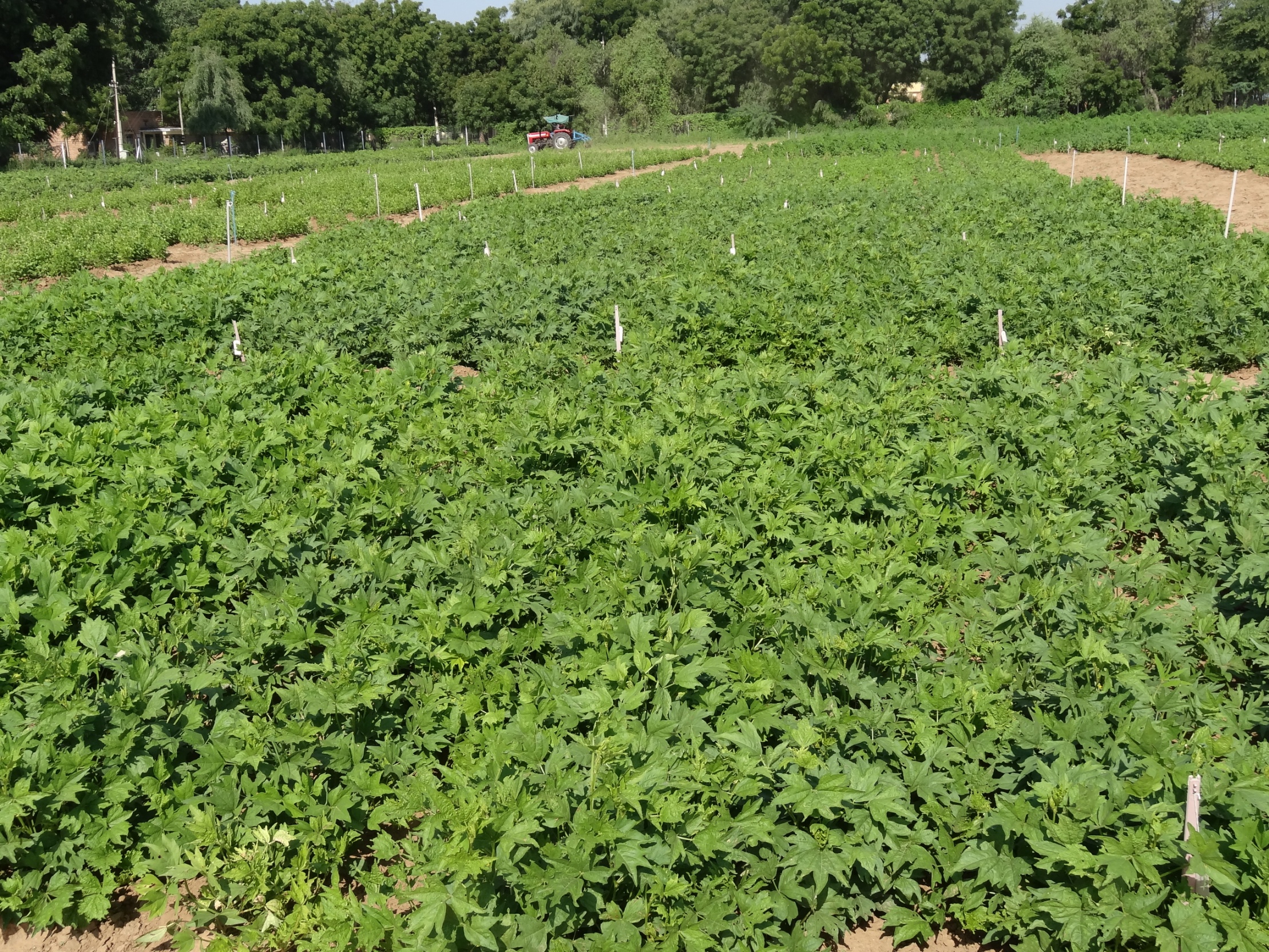 Moth Bean (Vigna aconitifolia)  (18)
MOTHBEAN varieties
RMO 225
Early maturity (64-67 days), High seed yield (6.0-7.5q/ha) as well as fodder (18-19 q/ha) yield
Drought evasiveness
RMO 435
Early maturity
 Drought evasiveness
 High seed as well as         fodder yield
Cowpea (Vigna Unguiculata) > 100 varieties
Seed and vegetable types released all over India
A large number of varieties released at state level
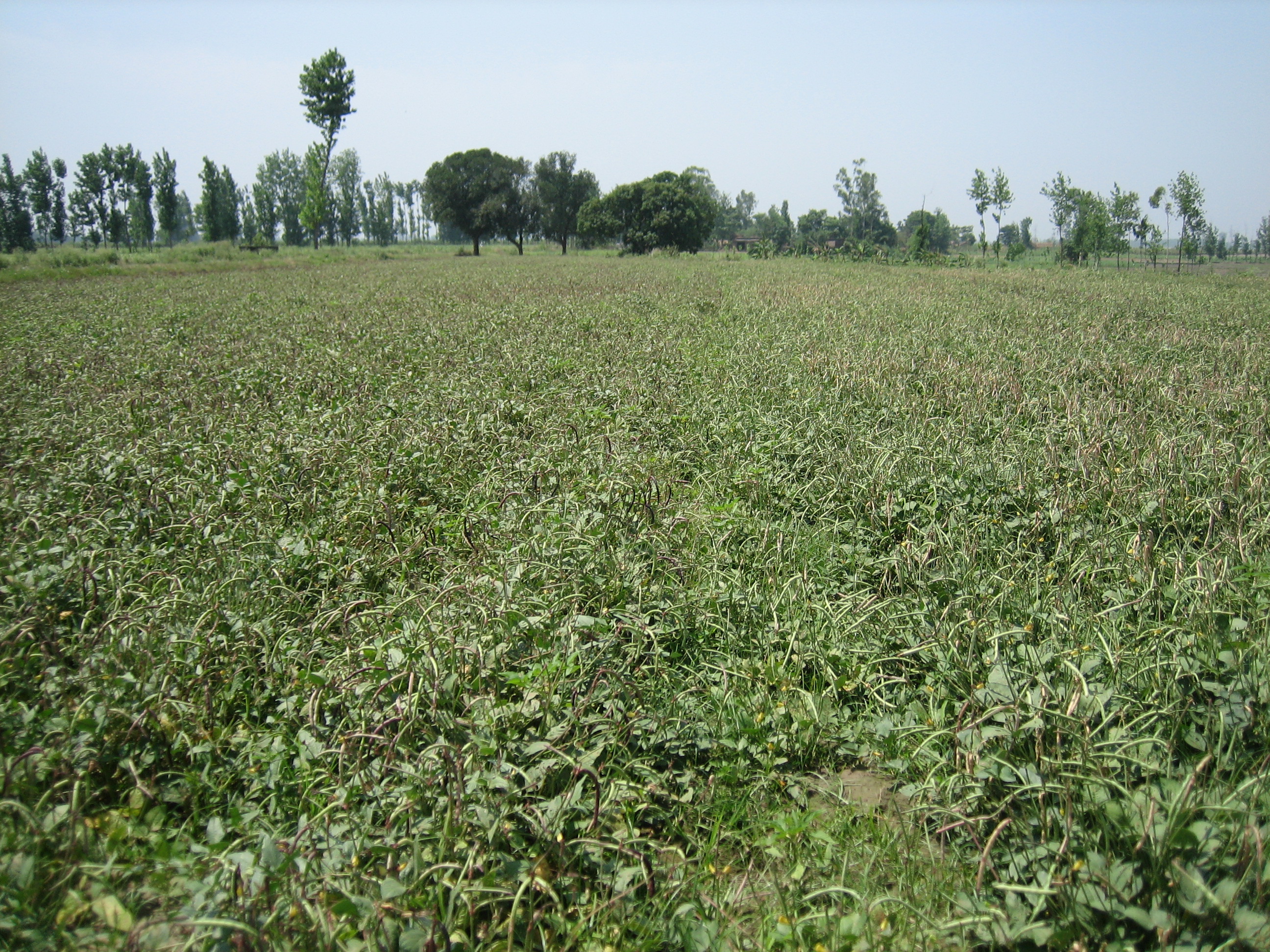 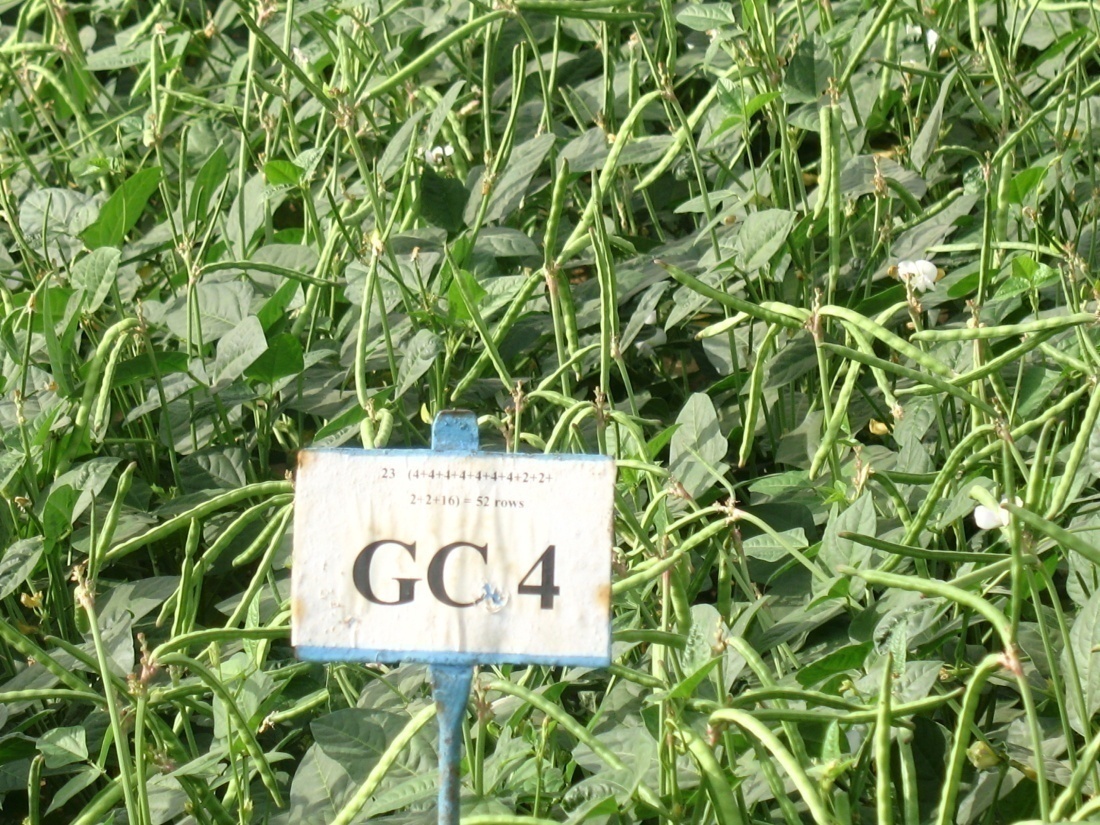 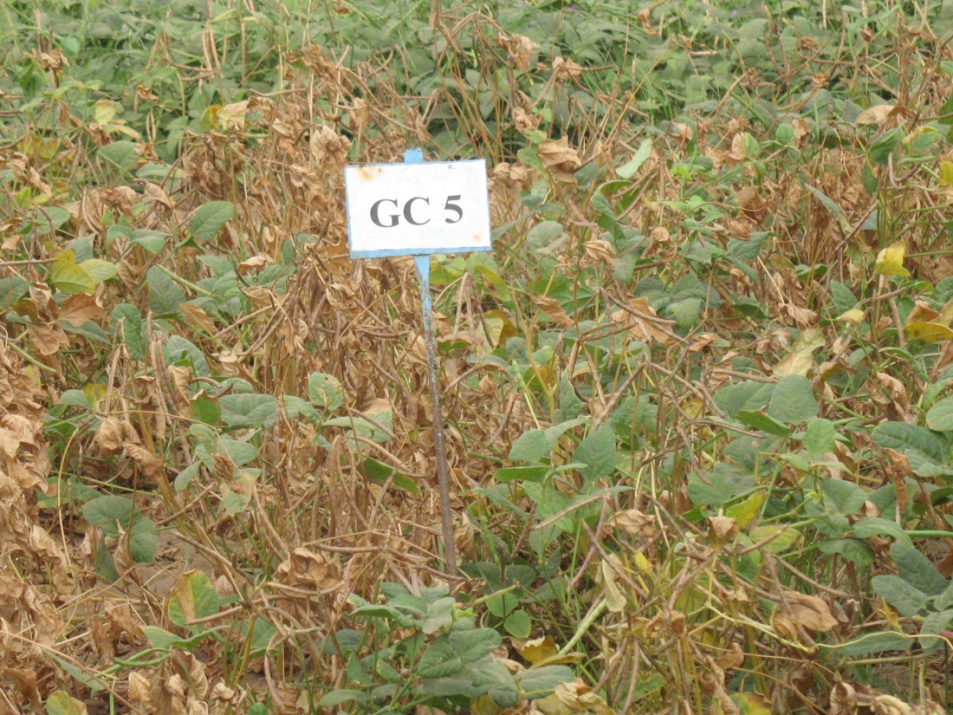 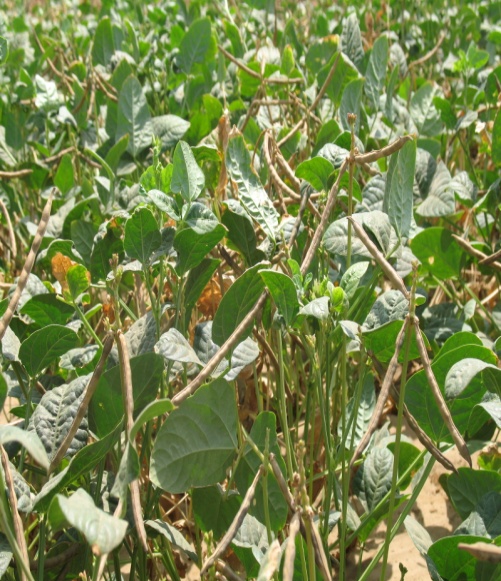 RC – 101: 
This variety was developed also at Agricultural Research Station, Rajasthan Agricultural University, Durgapura by crossing a exotic strain IT 82D-652 x Fs – 68 and releases in 2001.
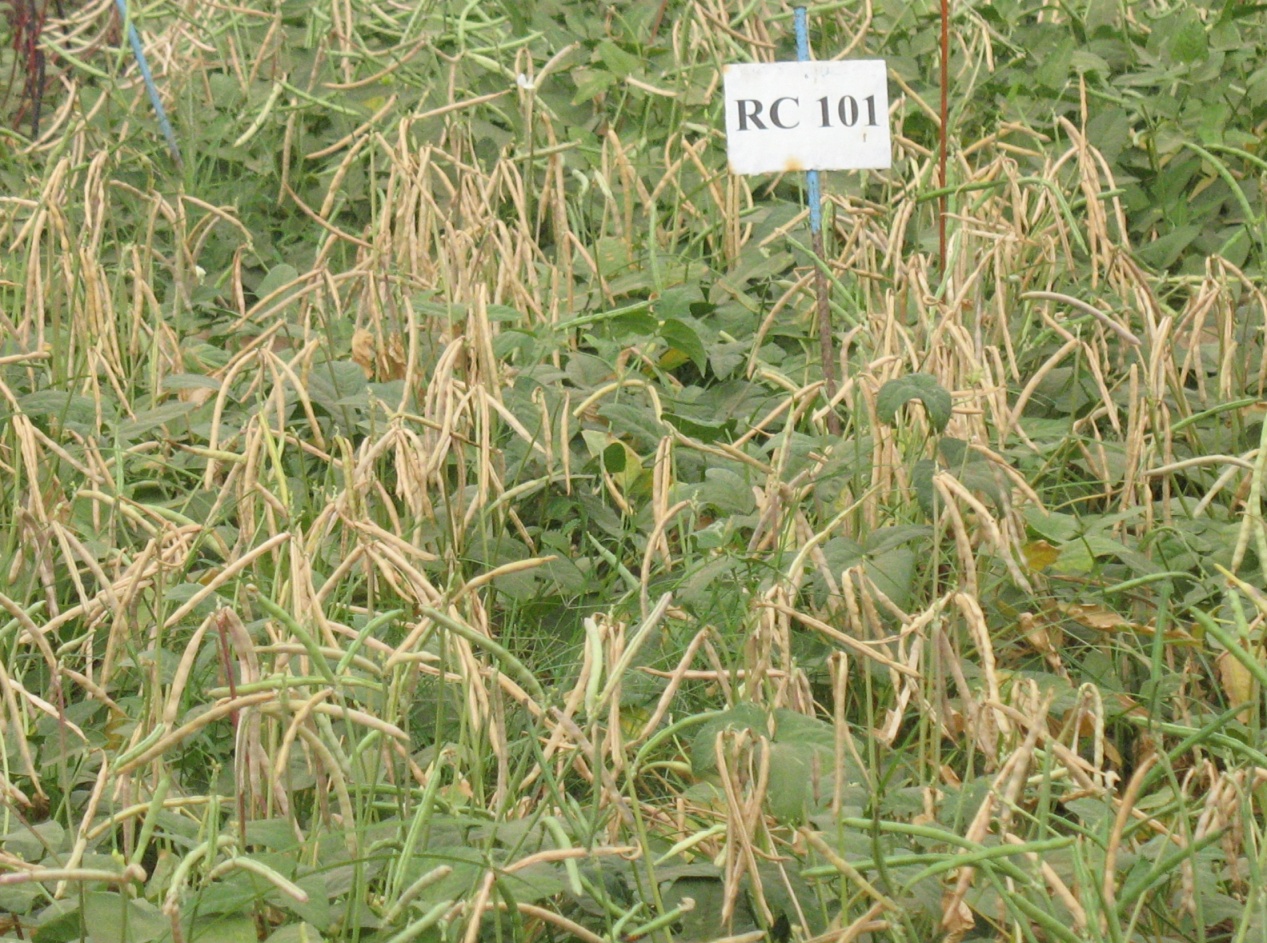 Early maturing only in 62-65 days synchronous maturity
Yield: 750 – 850 kg /ha. 
Determinate in nature

Suitable for low rainfall zones. 
The seed is white in color with black eye.
CoVu – 702: 
This variety developed by Tamil Nadu Agricultural University, Coimbatore and was released for commercial cultivation in 2004
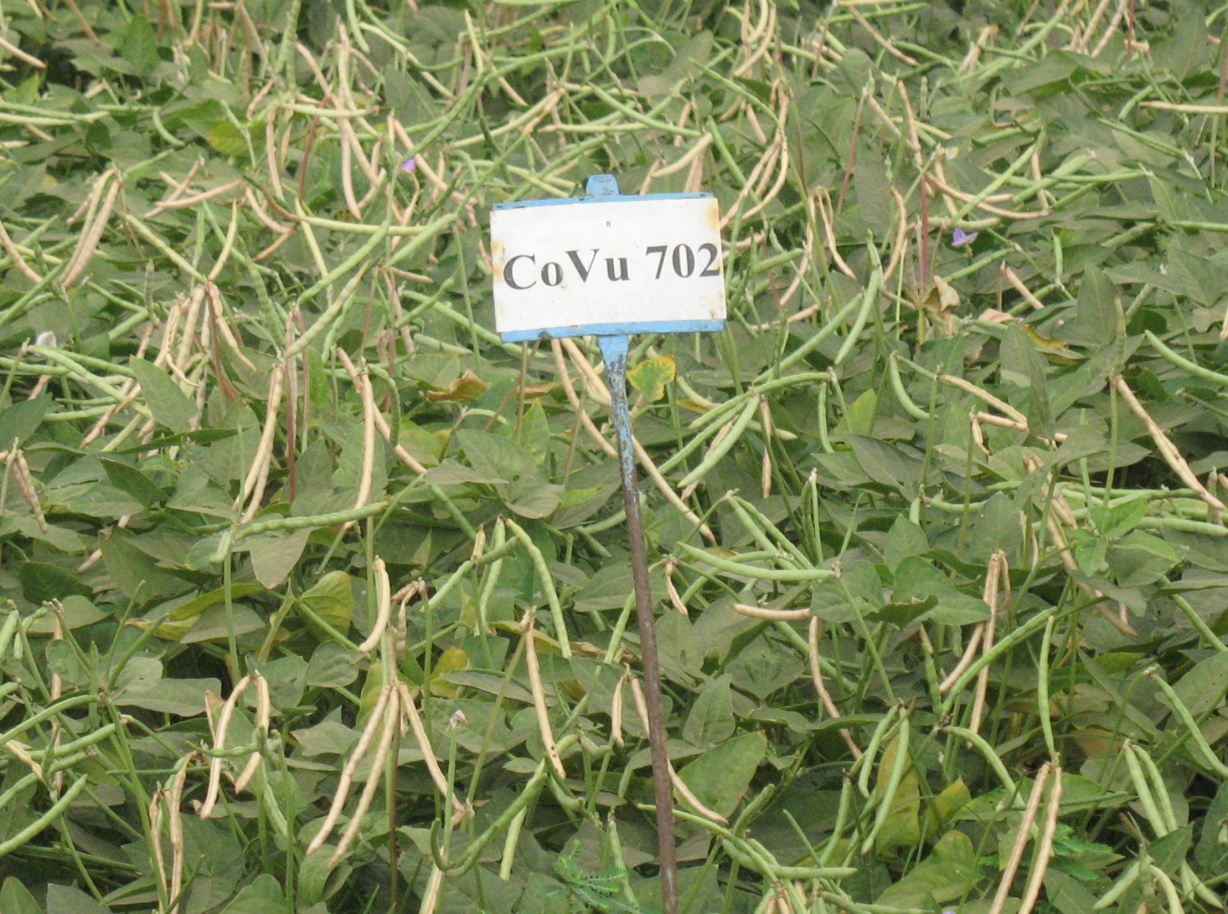 Matures synchronously in 67-73 d 
Yield: 900 -1200 kg /ha
Seed: brownish white.

Moderately resistant to pod borer and tolerant to major diseases.
Rainfed as well as irrigated conditions of whole country but performs better under south Indian situations.
V – 240 (Rambha): 
It was isolated from Pusa Falguni after chemical treatment with DMS at Indian Agricultural research Institute, Pusa, New Delhi and released in 1997.
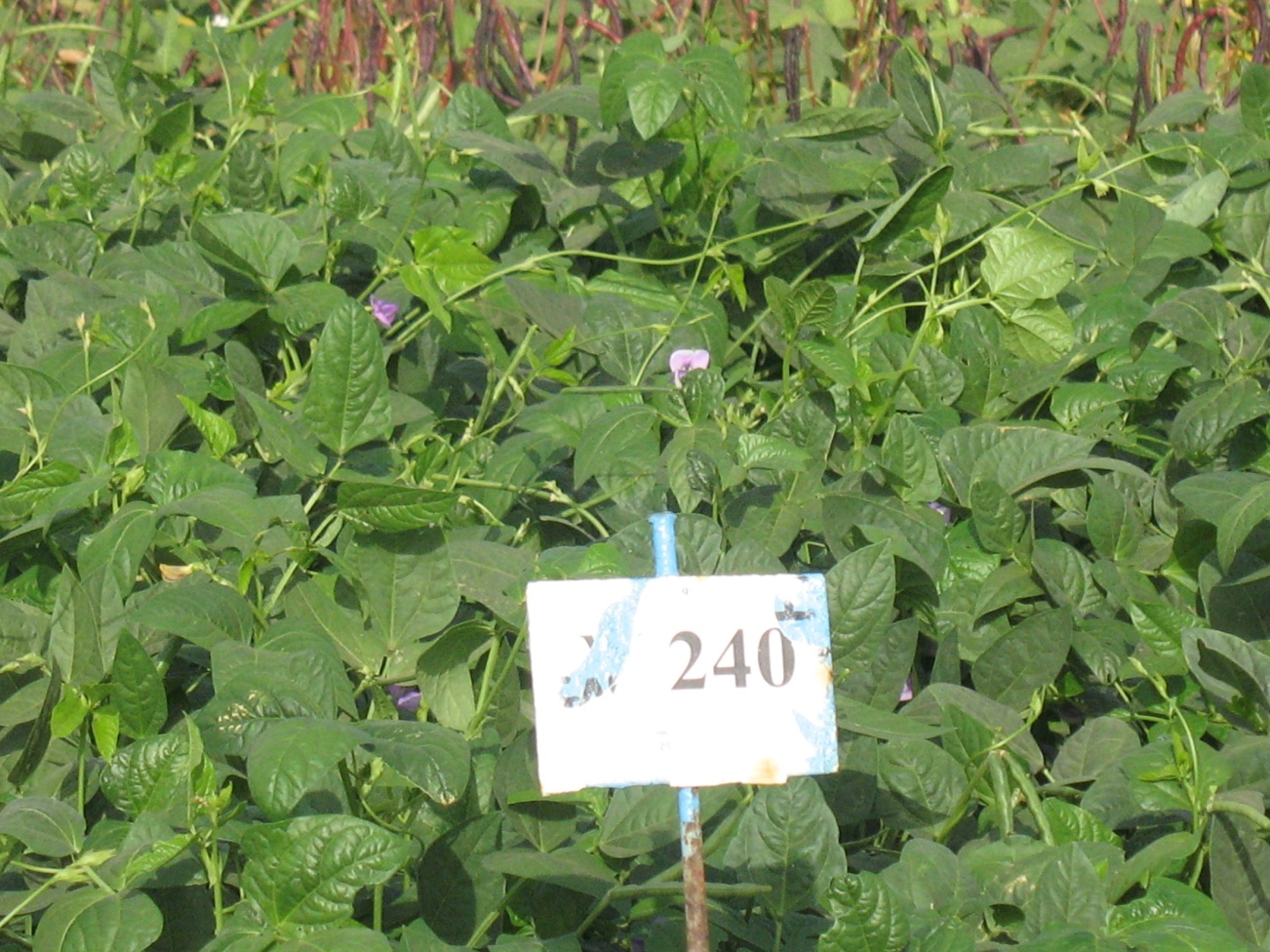 Yield potential (1200 – 1500 kg/ha) 
Matures in 90-95 days

It is known for its tall and trailing growth habit, dark green foliage and medium sized dark red seeds. It is highly adapted to arid and semi-arid regions with
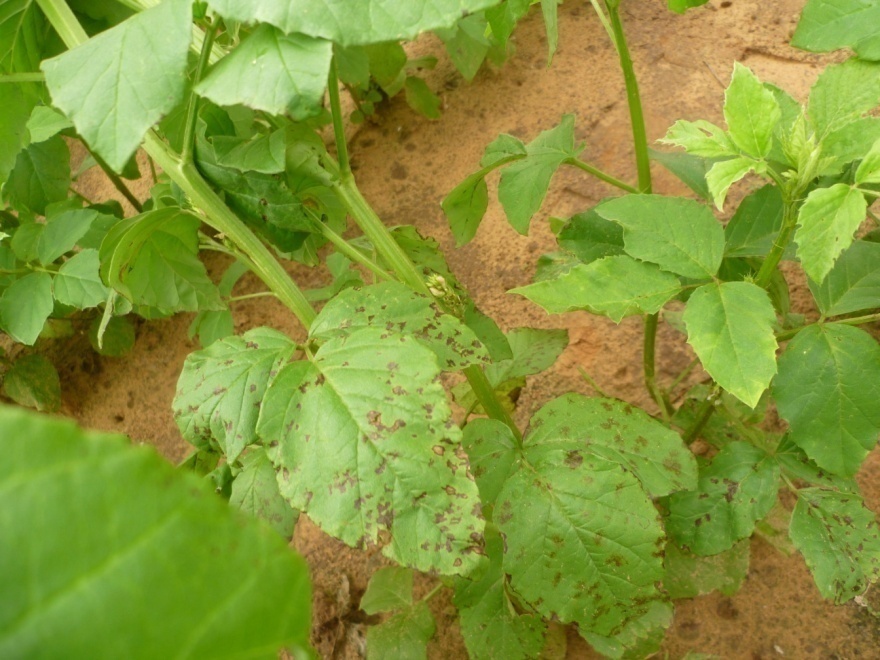 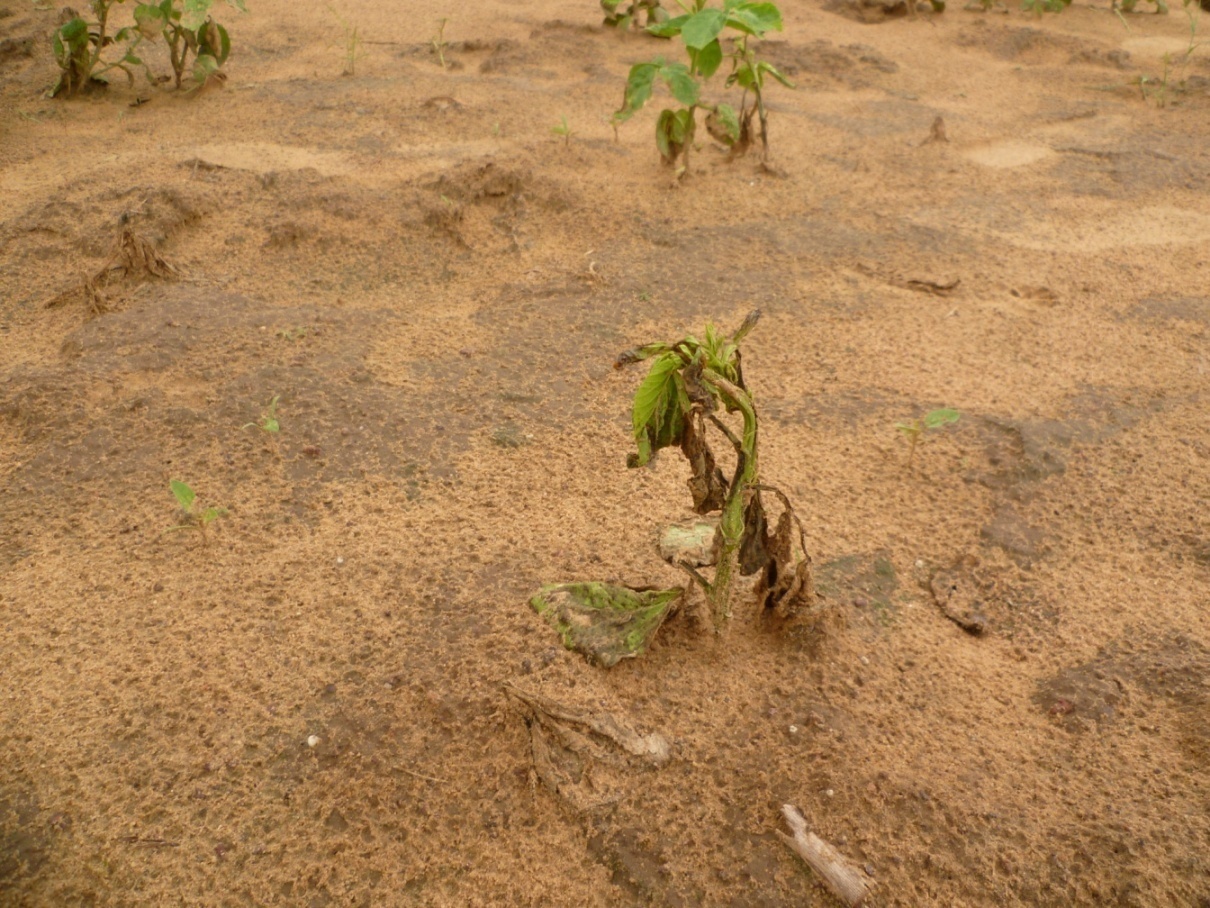 Disease resistance
A number of fungal and bacterial diseases are known to affect legumes:

Viral disease are more important:
Yellow mosaic virus
Leaf curl virus
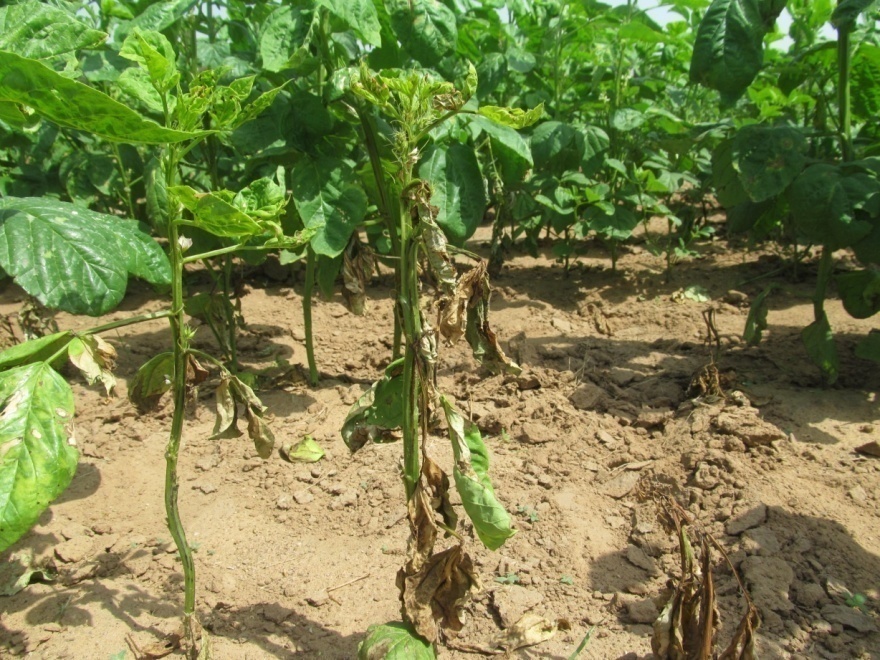 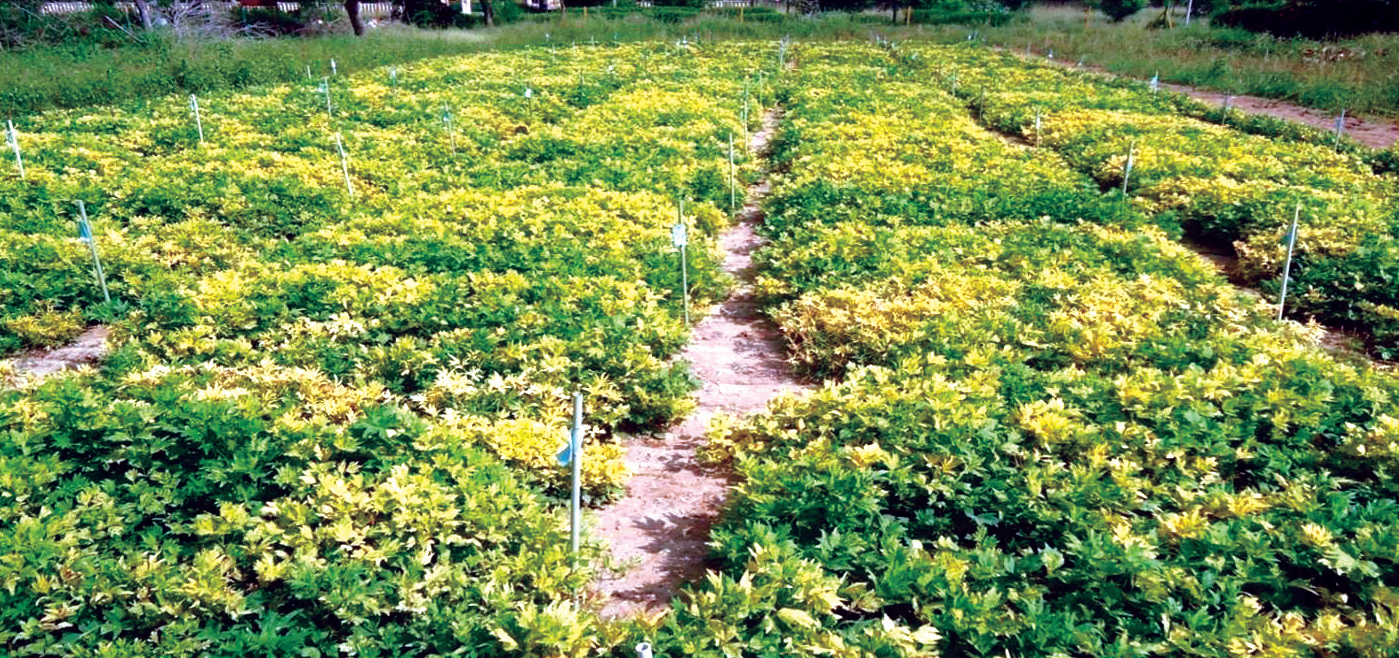 Strategies to enhance production
Under the ambit of Indian Council of Agricultural Research, 
Large number of high yielding varieties and 
Matching integrated crop management technologies have been developed having capacity to 
Enhance pulses production to the tune of 25-30% within short span, 

If appropriate policy support is provided to address various issues like infrastructure for 
life saving irrigation, 
Quality input supply, 
Storage, 
Buffers stock for seed and grains, 
Remunerative MSP (Minimum Support Price) and procurement, 
Market and issues dealing with import of some of the less preferred pulses etc.
Opportunities for genetic enhancement
Crop/plant architecture:

Three-dimensional distribution of the vegetative and reproductive organs.

To improve 
Adaptation, 
Seed yield and 
stability


it impacts on 
Light Interception
Pattern of radiation interception within the canopy, 
Dry matter accumulation and
Assimilate partitioning to the vegetative compartment and the reproductive growth.
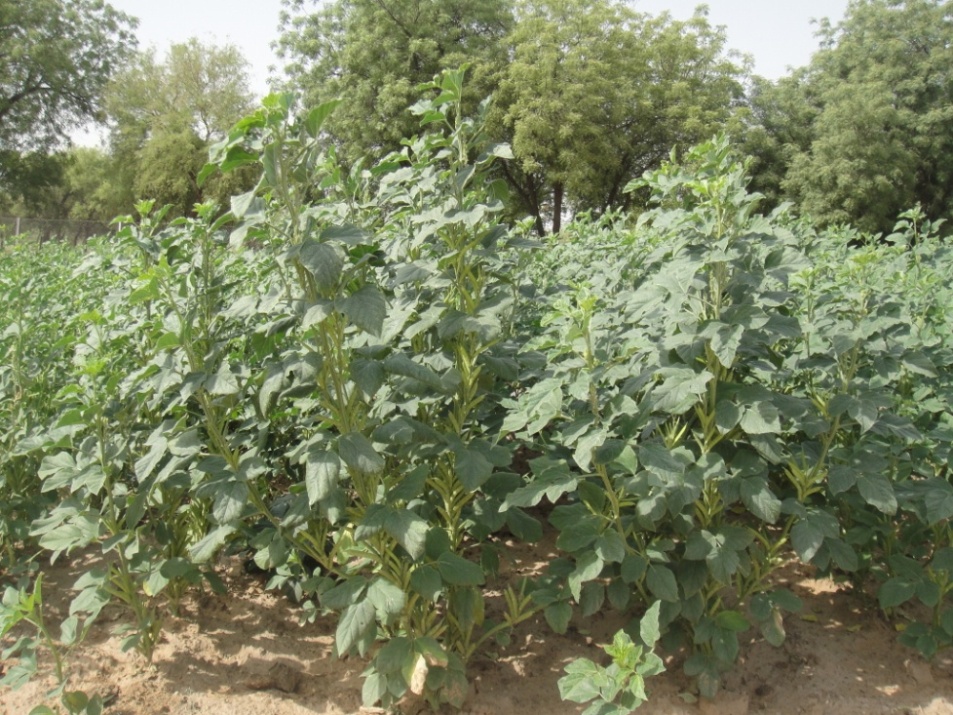 The main features of the grain legume architecture 

Indeterminate growth habit, which may lead to
 Prolonged growth cycle
Low or unstable harvest index and seed yields. 
Potentially long cycle and late ripening due to the prolonged vegetative phase

Vegetative phase gets prolonged with increased water and nutritional availability, the stress is almost exclusively required for timely flowering and proper partitioning

However, Early  and dwarf genotypes are less affected by water regime
Ideotype Breeding
The definition of the optimum plant structure to
Maximize the yield 

In this breeding approach the architectural characters are addressed considering
physiology and 
Genetics of traits 

Even when quantitatively inherited, they are usually more heritable than the seed yield and, in some cases, they are under a mono- or oligogenic control.
The different architectural  components need to be analyzed and balanced towards higher and more stable seed yield 

Three plant compartments may be considered: 
Root, 
Vegetative (stems and leaves) and 
Reproductive compartments (seeds and the pod wall)
Flowering date:
Not an architectural character per se, but its implications on plant architecture are enormous

The pattern of assimilate partitioning between the vegetative and the reproductive compartments are modified by different architectural traits.
The dwarfism may also influence the reproductive/ vegetative ratio through a modification of the pattern of resource allocation
Early flowering (photo-thermo insensitive) genotypes yield high
DWARFISM
Dwarfing genes were often reported to have a pleiotropic effect on other characters than the internode length. 
They may influence the branching pattern because of modifications in the assimilate partitioning
Increase Harvest index
Days to Flowering 
A considerable variability for plant height is available in legumes (dwarf upright to trailing types)
Dwarf types may or may not offer advantage of early flowering and maturity
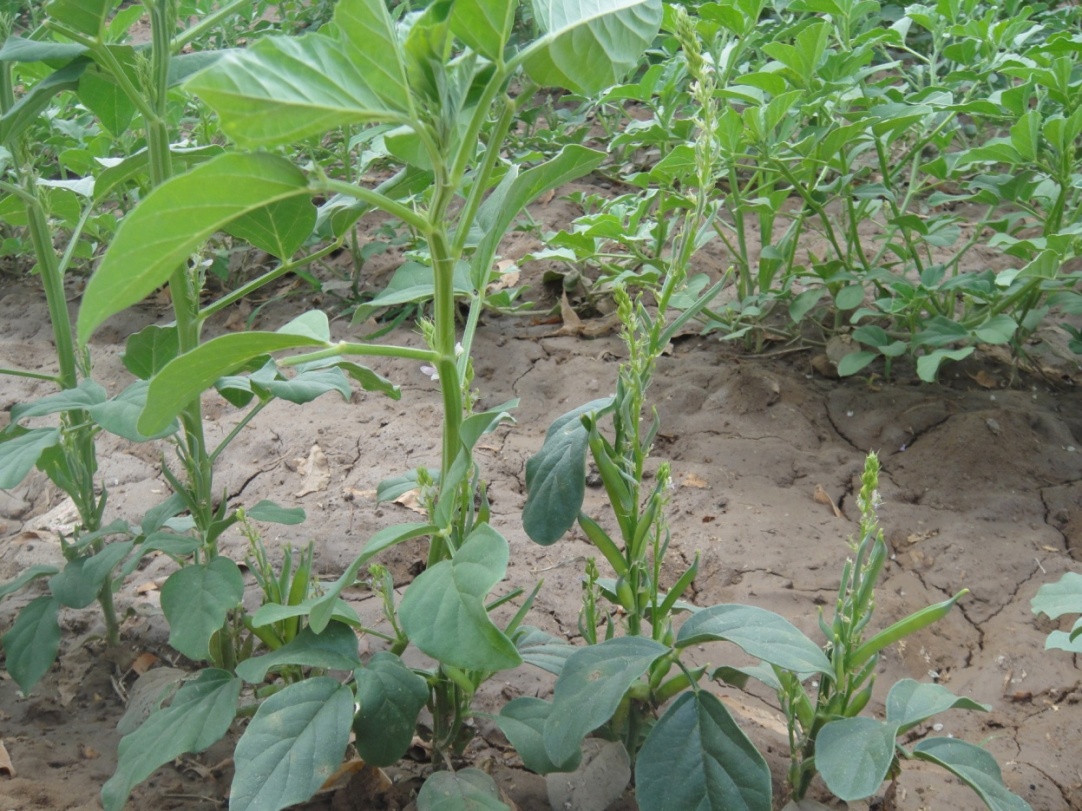 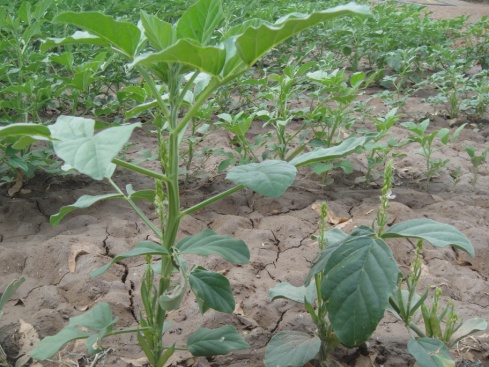 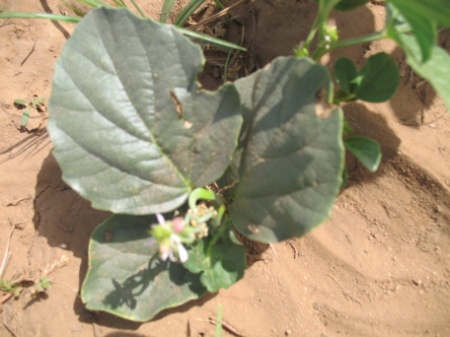 The indeterminate 
 In the cultivated populations, it offers the ability to 
Compensate for large variations of the stand density or to 
Produce additional vegetative and reproductive organs after stress

Determinate :
The determinate growth habit, at a given time of the growth cycle, induces allocation of all the assimilates to the reproductive growth.

The structure of the reproductive compartment has little been considered in the breeding of grain legumes. However, there is a need to examine the possible existence of a genetic variability
To optimize the physiological role (photosynthesis and reallocation)
proportion of biomass which is stored in it at harvest,
Yield potential of determinate types
There is no general trend to conclude an advantage of one type over the other
The genetic background as well as the other architectural features must be adapted to get the optimum expression of the determinacy.
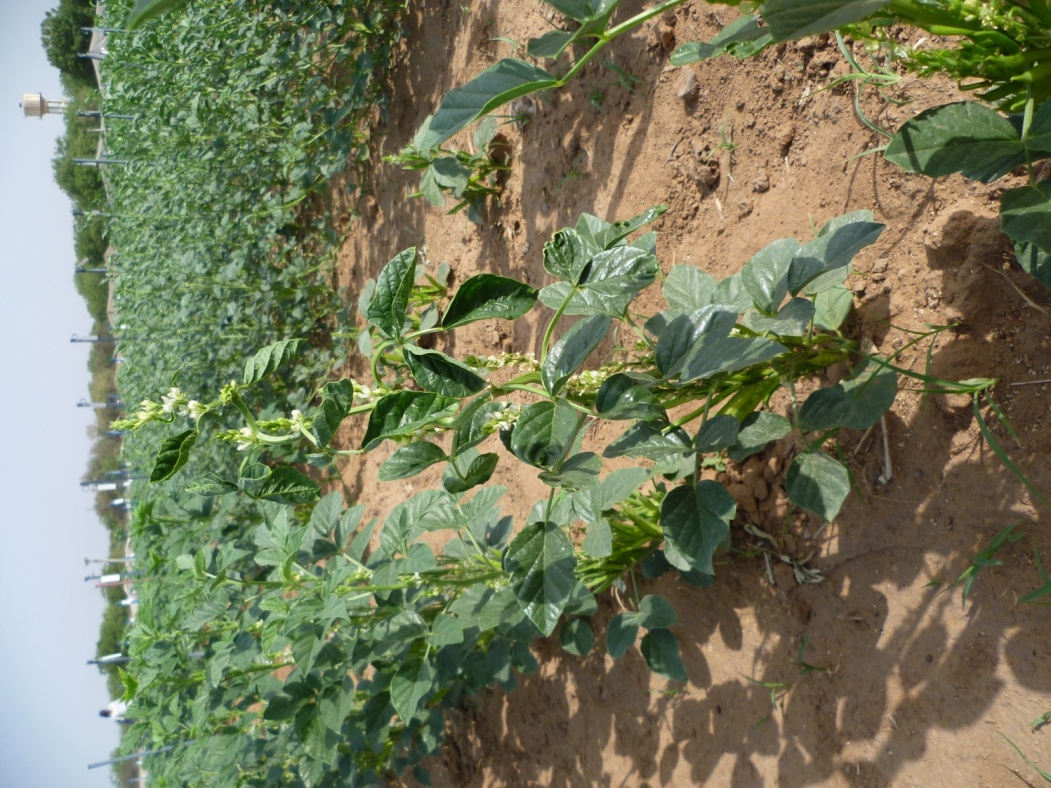 Yield stability of determinate types:
Contrasting effects have been reported for stability of yield 
Stability seems to be genotype-dependent more than architecture type-dependent.
Early flowering than early maturing or determinate type is more advantageous for stability

Water stress induced senescence in such types diverts food material of leaves in pods to stabilize the yield
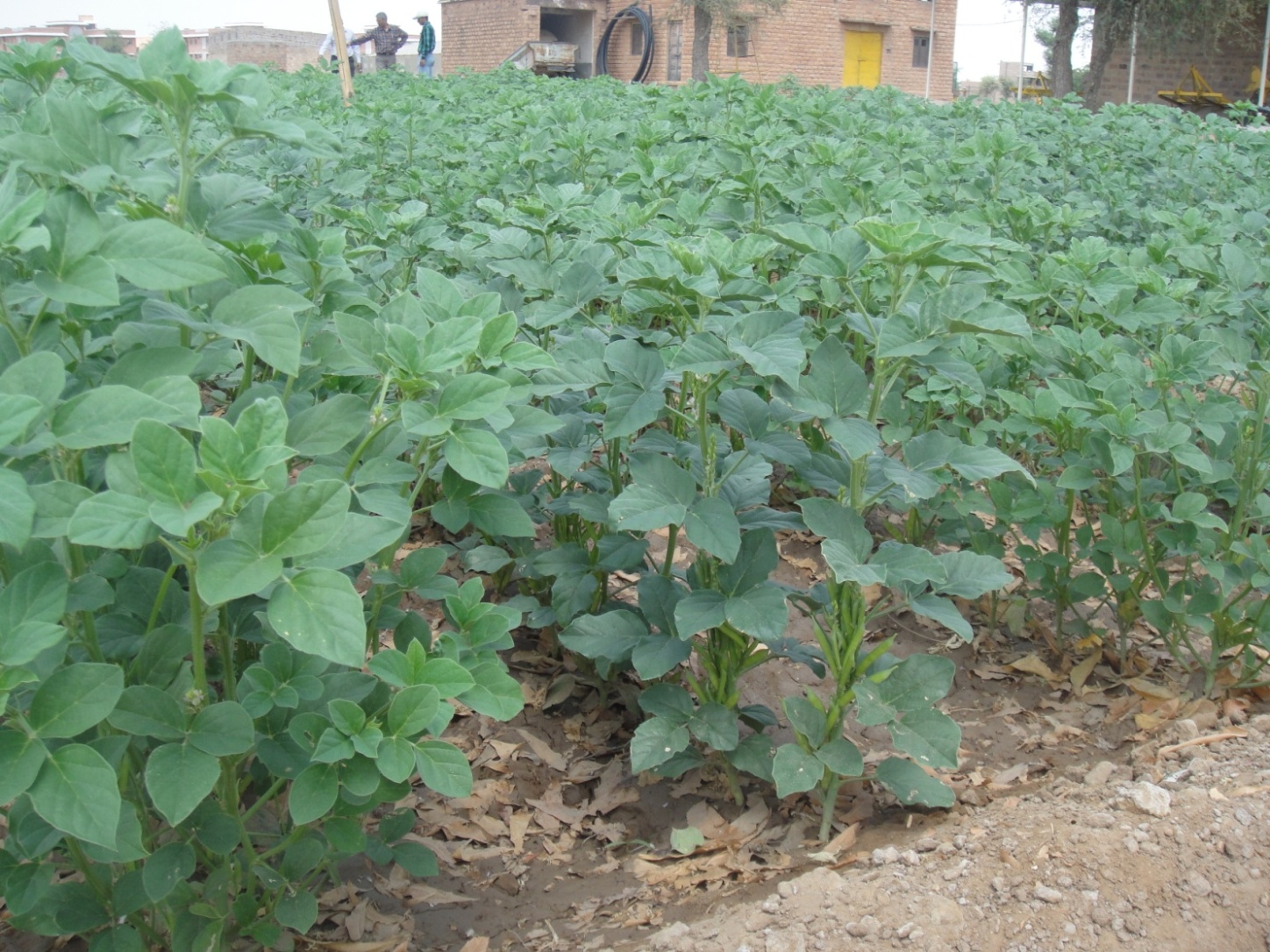 MODIFICATION OF THE STRUCTURE OF THE PODS

Very fleshy especially in vegetable types
photosynthesize when fully exposed to light. 
Most of the assimilated carbon was rapidly exported to the seeds on maturity 
The thick pod walls may contribute to the C and N metabolisms of the pod and the grains through relocation during the seed filling. 
However, the harvest index of the crop may be low because of the low harvest index of the reproductive compartment itself.

Despite its metabolic importance and possible impact on the harvest index, little attention has been paid to the structure of the pod walls and pod wall proportion in grain legumes

Breeding  for smaller leaves  might improve water efficiency and stress tolerance without yield loss.
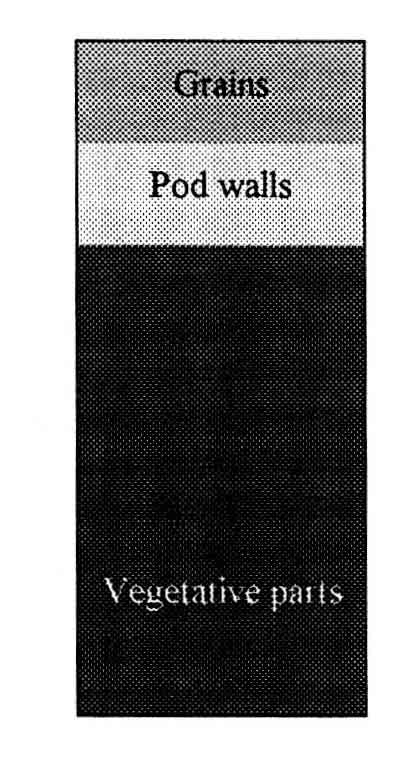 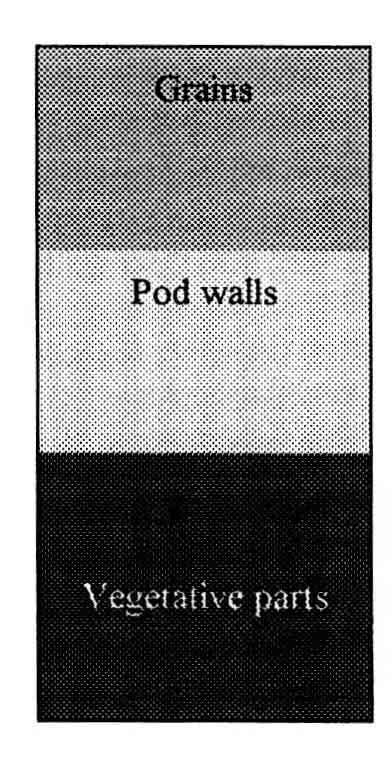 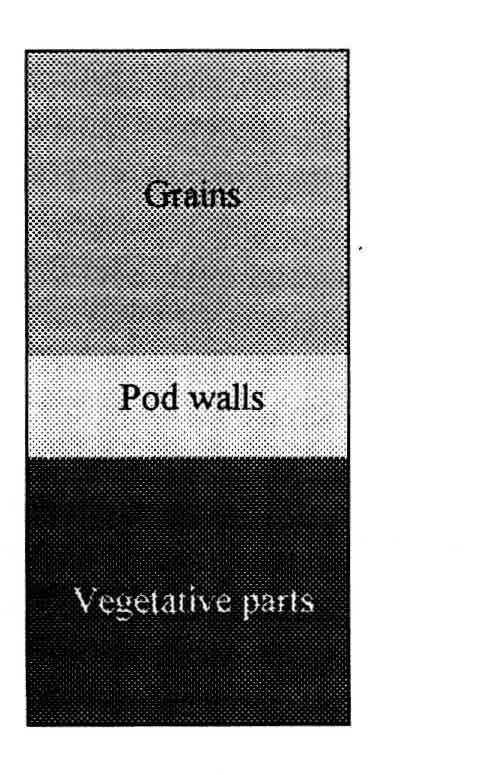 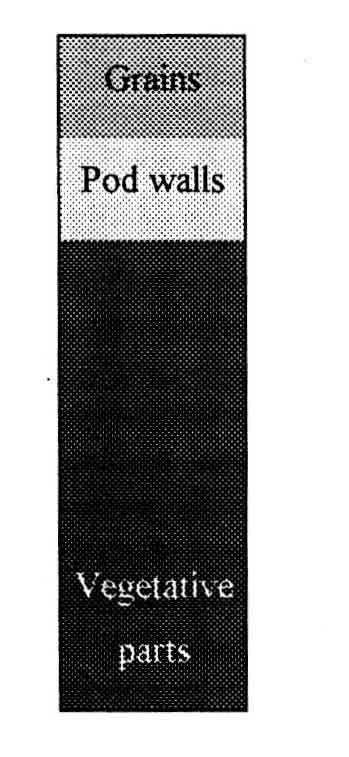 1 Increasing the biomass
2 Increasing the allocation to reproductive organs
3 reducing the proportion of pod walls
Different strategies to increase seed yield through modifications of architecture (Huyghe and Ney)
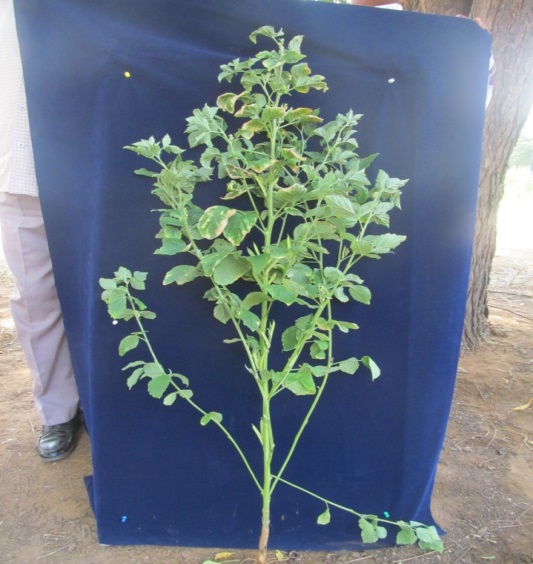 BRANCHING PATTERN

The production of branches have been studied in most grain legumes. This trait is affected both by the genetics and by the environmental conditions during growth. It is very sensitive to the plant density. 
Genes that directly modify the pattern of branching have been identified in grain legumes. 
Affect  yield with changing crop density. 
Influence bearing on main stem
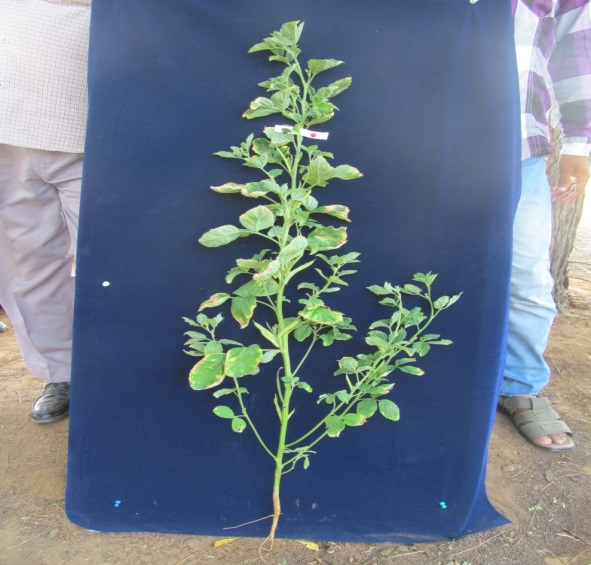 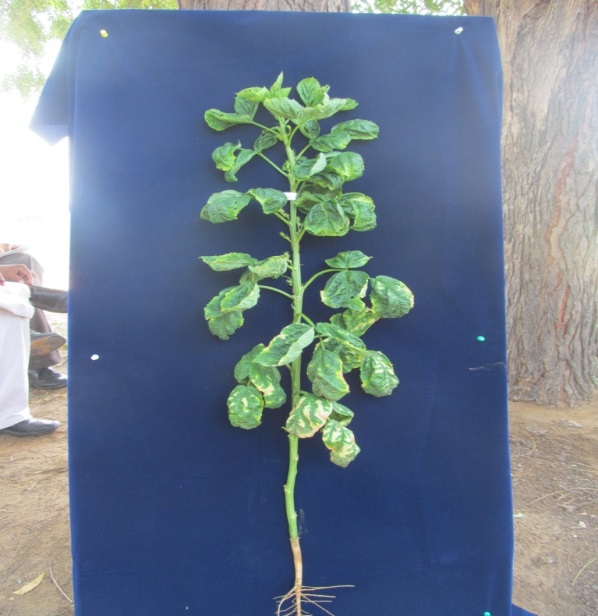 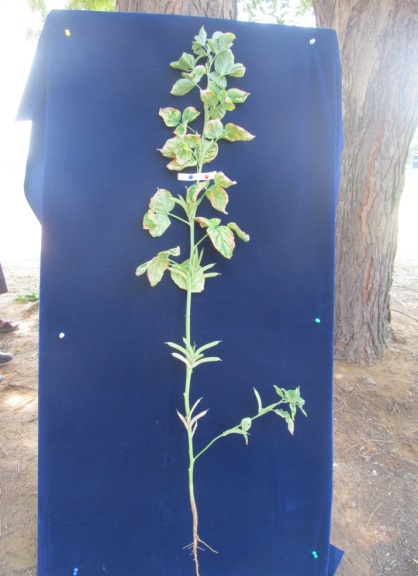 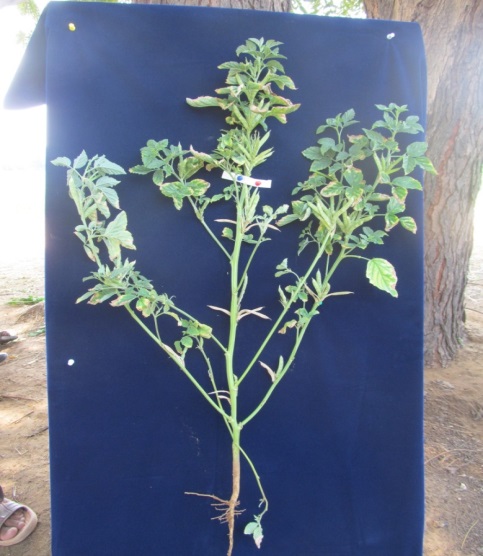 GG2
RGC 1066
BG2
FS 277
RGC 936
Prospects :            
Architectural characters may be combined to improve yield and stability. 
Dwarf determinate and flowering genes in combinations have been successful in legumes.
The breeding programmes must be designed to increase the genetic variability within the optimized architecture and then to carry out a selection for the targeted agronomic objectives in this material.
The architectural modifications may, in most cases, contribute to reduce the vegetative development of the crops and increase the assimilate partitioning towards the reproductive growth and the grains.
Some of the architectural modifications have been tagged with molecular markers for more precise breeding
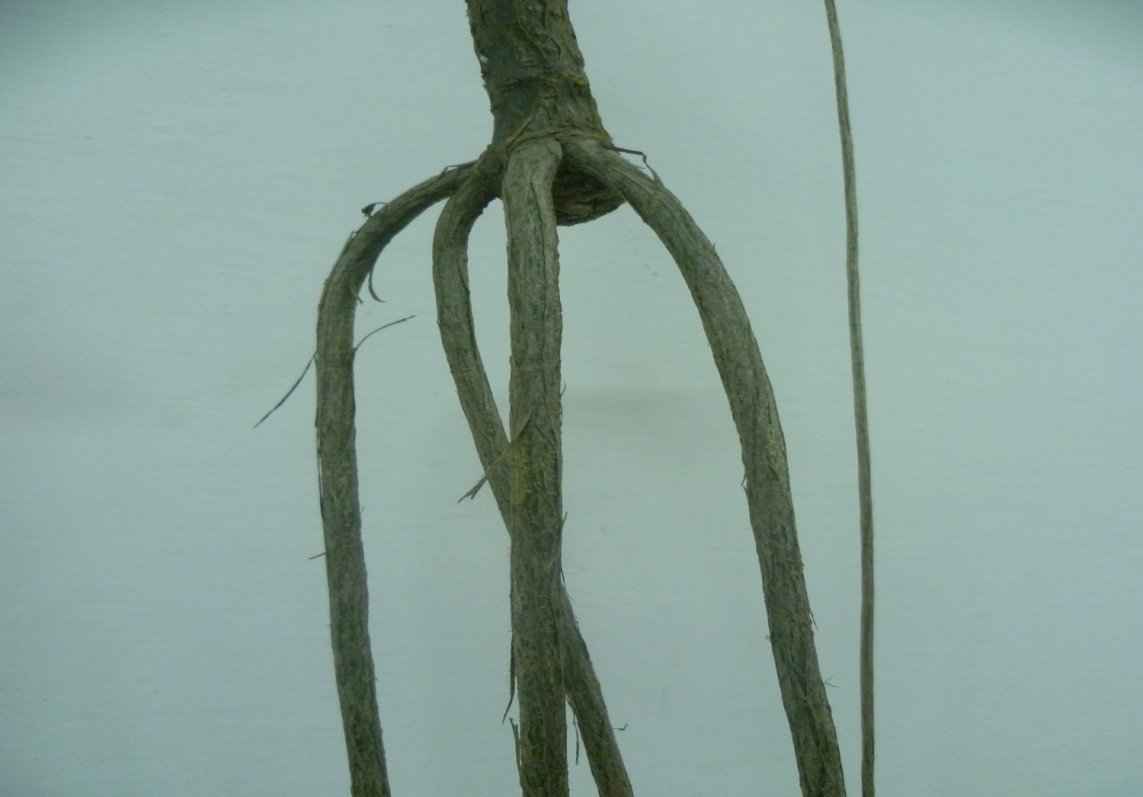 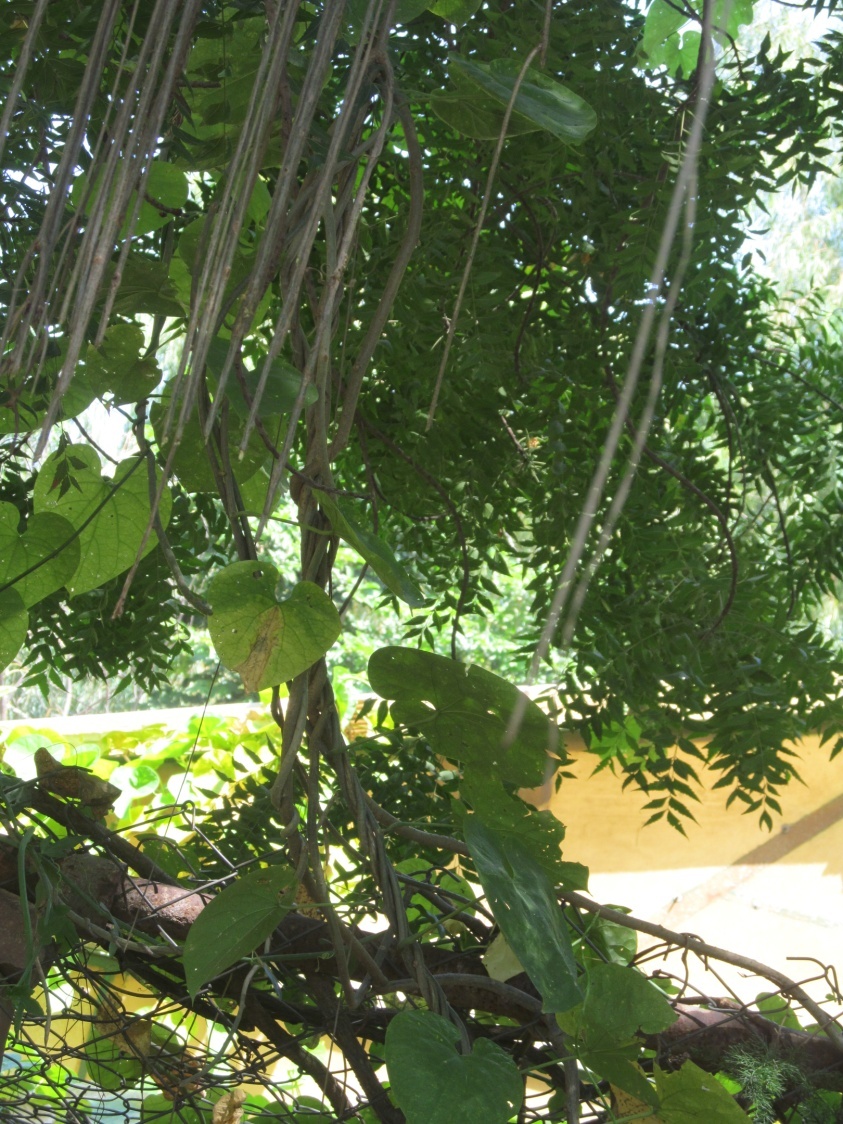 Thanks
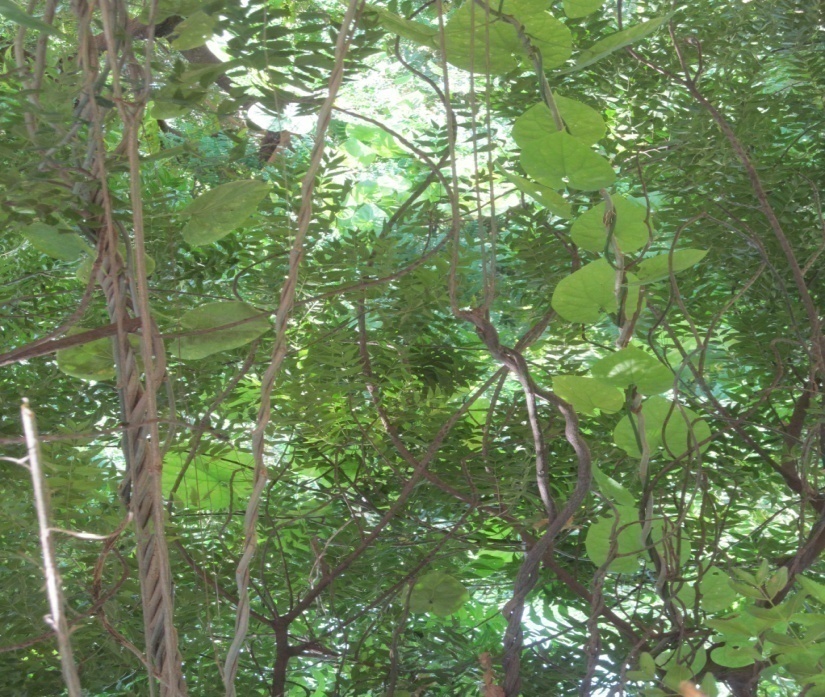 Giloy
Tinospora cordifolia